The Right to the City:
Its Concept and Implementation 
In Gwangju, South Korea


Nov, 13, 2014

SHIN Gyonggu
Director, Gwangju International Center
Professor Emeritus, Chonnam National University
[Speaker Notes: 세계와 연대할 준비가 돼 있는가?]
Outline
Context: South Korea
Context: Gwangju City
Gwangju as a HR CityImplementation of the Principle
Gwangju International CenterVision of a Human Rights City
South Korea &Human Rights
S. Korea Country Facts: World Bank
Population: 48,754,657 (July 2011 est.)
Area: 99,720 sq. km.
Ethnic groups: Korean (99%)
Languages: Korean, English taught
Religions:  (1995 census)Buddhist 		23.2%Protestant 	19.7%		Catholic 	 6.6%Others		 1.3%		None 		49.3%
Literacy: 		97.9% (2002)
Urbanization: 	83% (2010)
Access to Improved Water Sources: 100% (2009)
S. Korea and Gwangju Map
Gwangju Facts
330Km South of Seoul
1.5 million
City of Light (translation)
Kia motors producing600,000 cars/yearKumho TyresSamsung, LG
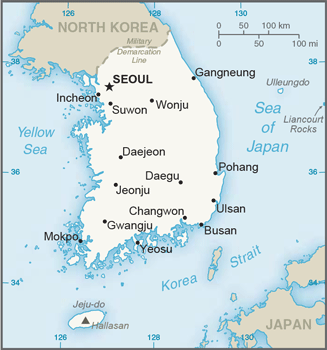 Rebel City
1929 Student Independence Movement: 1 of the 2 major uprisings for independence
1980 May Uprising: one of 2 major uprisings for democracy 
Progressive party’s strong hold- Kim Daejung (1998-2003)’s power base- 90% to the candidates of democrats
Culture City
Asia Cultural Complex constructed by central government with $4 billion
Gwangju Biennale is one of the five major Art Biennale
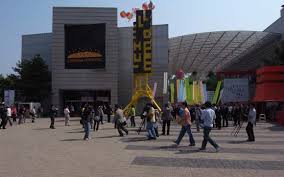 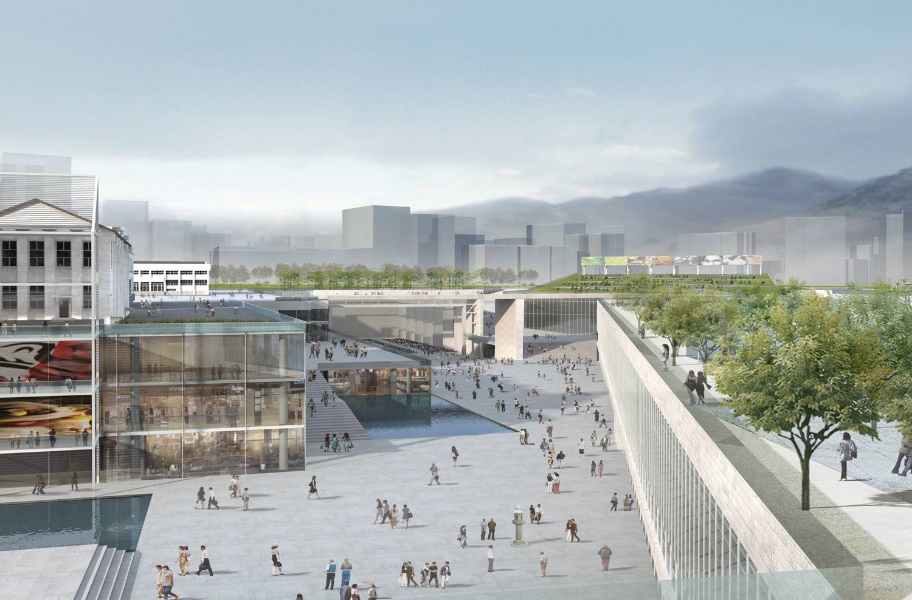 Asia Culture Complex in Comparison
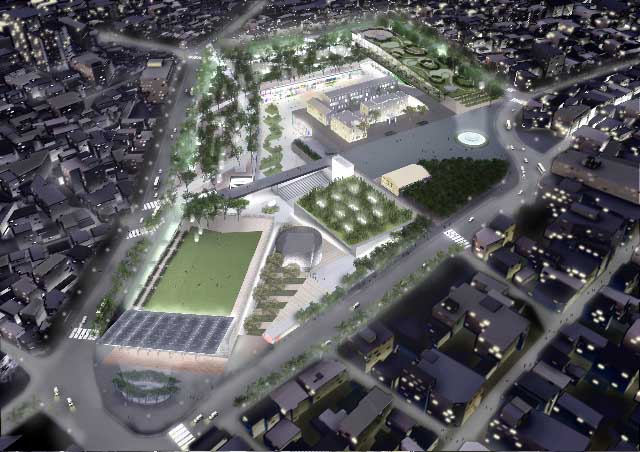 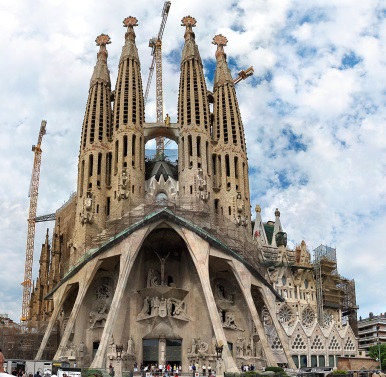 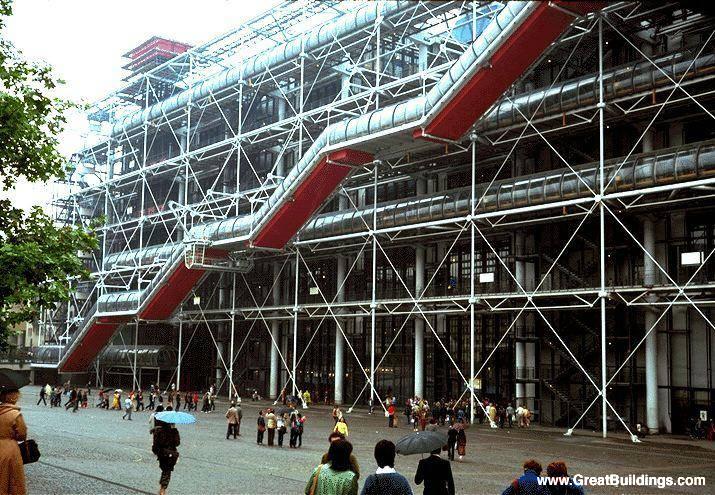 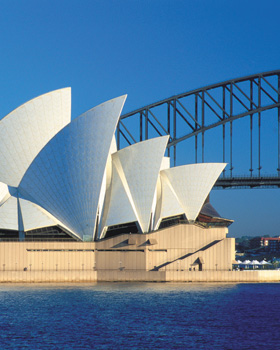 [Speaker Notes: 파리의 퐁피두. 공장건물, 연간방문 3백만, 파리인구1천2백만, 파리관광객 2천7백만
시드니오페라. 예술공간, 비용
사그라다 파밀리아. 147년, 비용. 26억$, 연간방문2.5백만, 인구
광주 문화전당: 총비용 4조, 단일건물+문화산업지원, 문화센터5개원, 도시7개권 개발]
Local Autonomy and Human R
1949 Local autonomy law established
1961 Local autonomy law abolished after coup
1980 May Uprising: HR on the streets
1987 New democratic constitution 
1991 Local autonomy law re-established
1995 City mayors and provincial governors by election
2001 National Human Rights Committee established
Gwangju as a Human Rights City
Guiding Principles of HR
Principle 1: The Right to the City • The HR City respects all HR recognized by the existing relevant international HR norms and standards. • The HR City recognizes and implement the right to the city in line with the principles of social justice, equity, solidarity, democracy and sustainability.
Principle 2: Non-Discrimination and Affirmative Action: Gender-sensitive policies, affirmative action to empower the vulnerable groups such migrants & non-citizens.
Principle 3: Social Inclusion and Cultural Diversity
Principle 4: Participatory Democracy and Accountable Governance 
Principle 5: Social Justice, Solidarity and Sustainability 
Principle 6: Political Leadership and Institutionalization 
Principle 7: HR Mainstreaming 
Principle 8: Effective Institutions and Policy Coordination 
Principle 9: HR Education and Training 
Principle 10: Right to Remedy
Implementation in systems
2007 Gwangju City’s HR Ordinance
2010: Seoul City’s HR Ordinance
2010: Followed by other cities	8/18 high level local governments
	20/227 low level local governments
World Human Rights Cities Forum	2011
	2012 Gwangju HR Charter
	2013
	2014 Guiding Principles of HR
	2015 Human Rights Cities for All
Implementation: HR Index
5 HR Areas
Democratic Participation
Happy Life
Social Inclusion
Environment & Safety
Creativity & Solidarity
100 HR Indices
Implementation: People’s Council
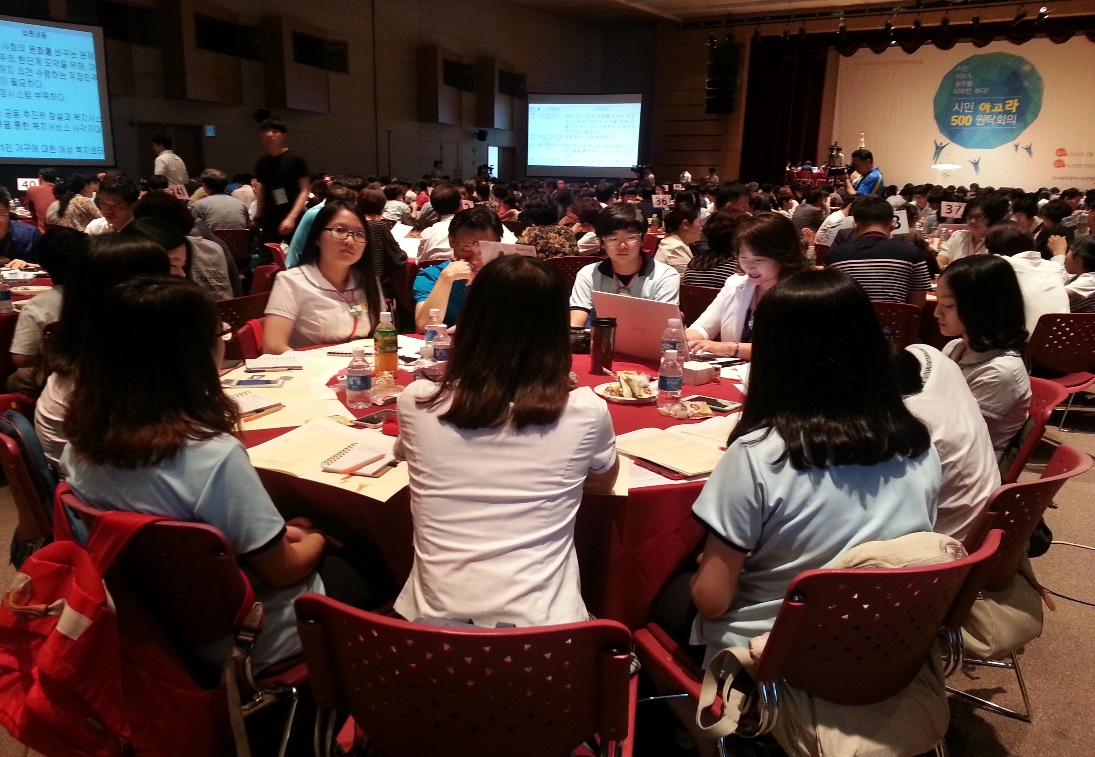 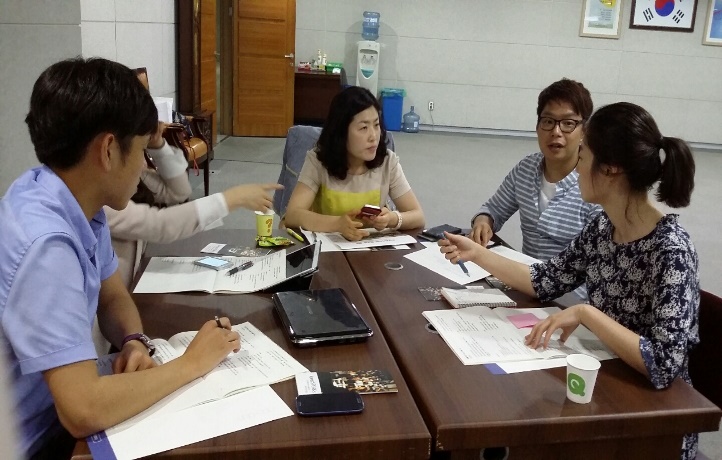 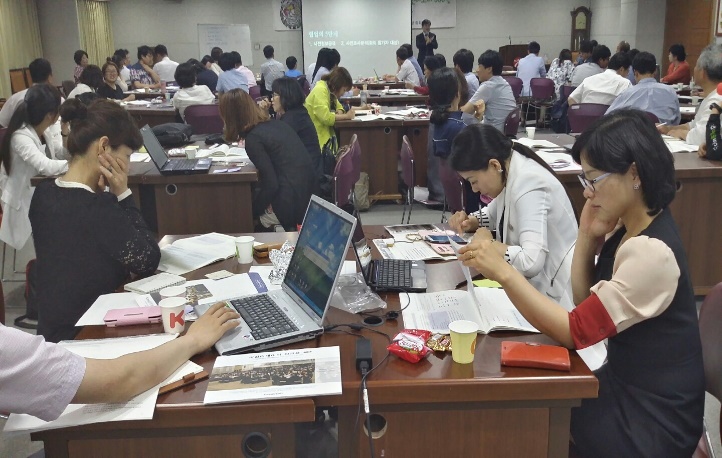 Citizen’s agora, which began in 2001, chosen as a national model of a citizen participation in 2014
Implementation: May 18 Foundation
Established by Citizens
Changed into government organization
Asia Forum
Gwangju Peace Prize includes Aung San Sukki
UNESCO MOW Register in 2011
Human Rights Documentary Heritage 1980 Archives for the May 18th Democratic Uprising against Military Regime, in Gwangju, Republic of Korea
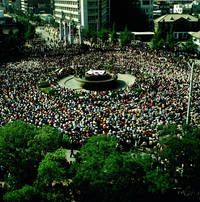 Gwangju International Center
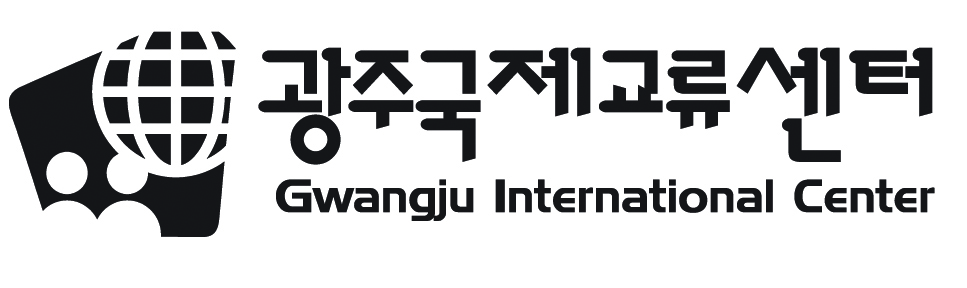 Implementation: Gwangju International Center
NPO with 3 international out of 15 full-timers
Fee paying member: 1,000 
Annual expenditure: $500,000City Hall support: 16%
Foreigners participation- Membership fee- Volunteer serviceS
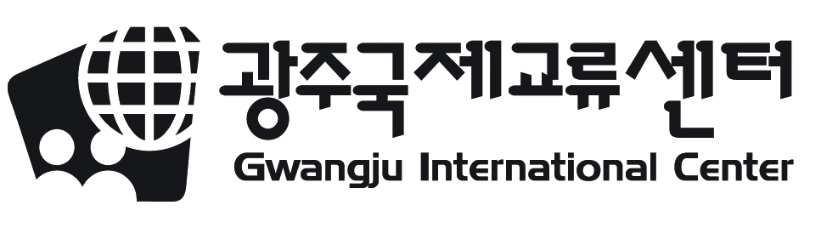 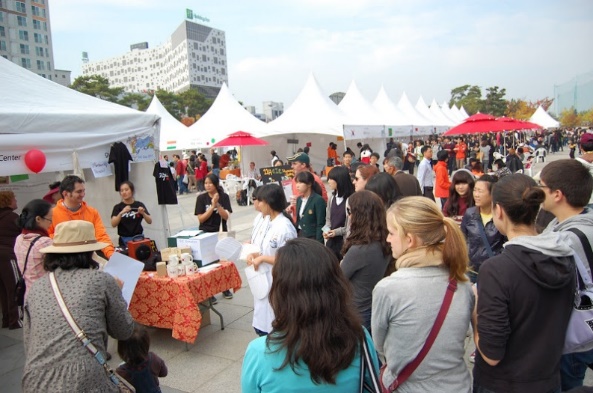 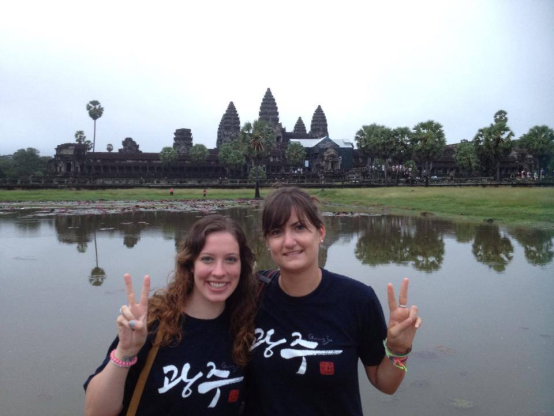 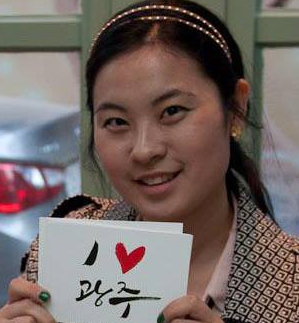 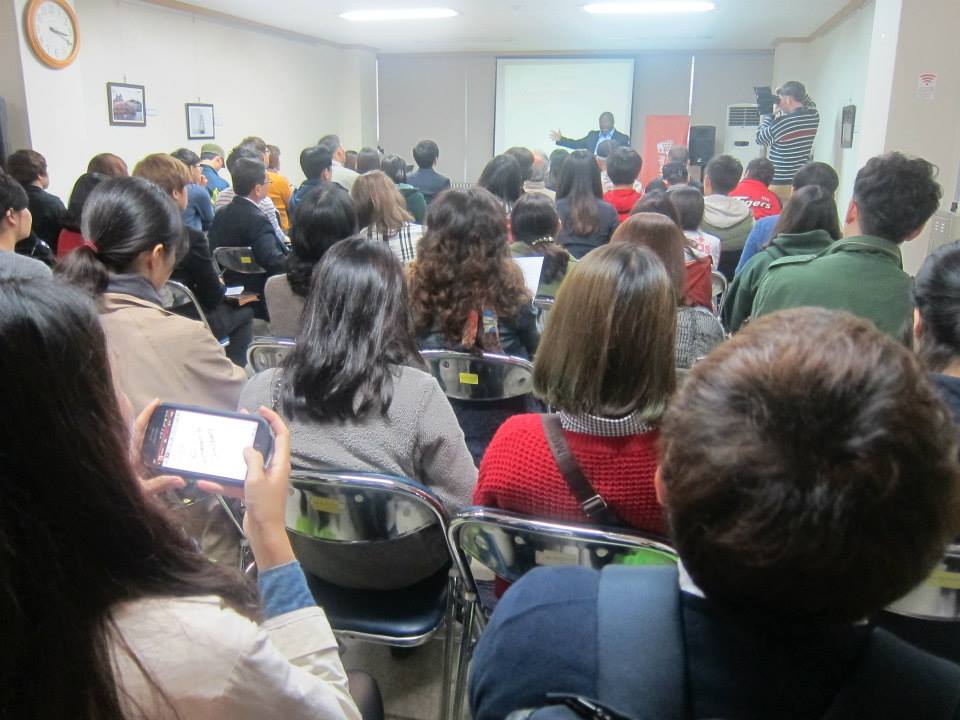 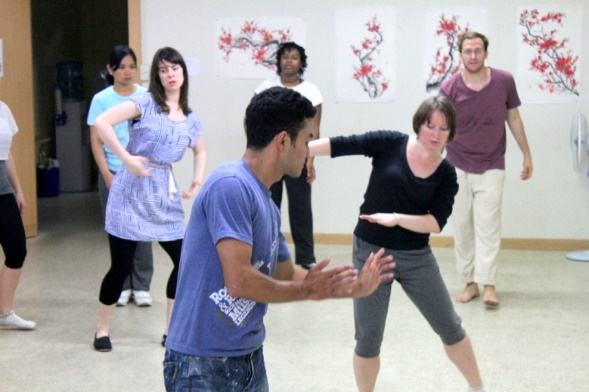 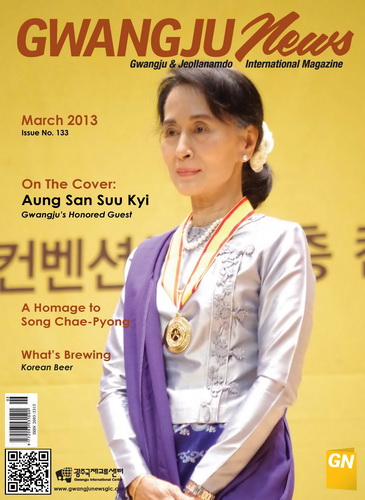 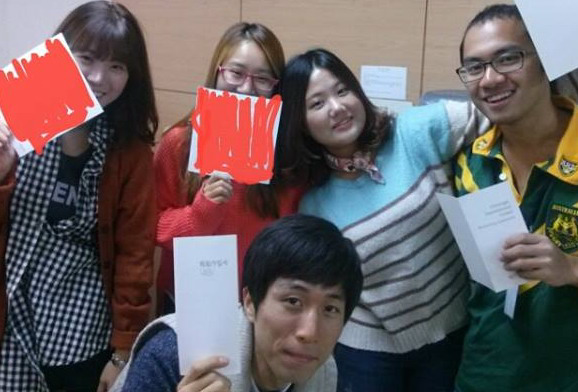 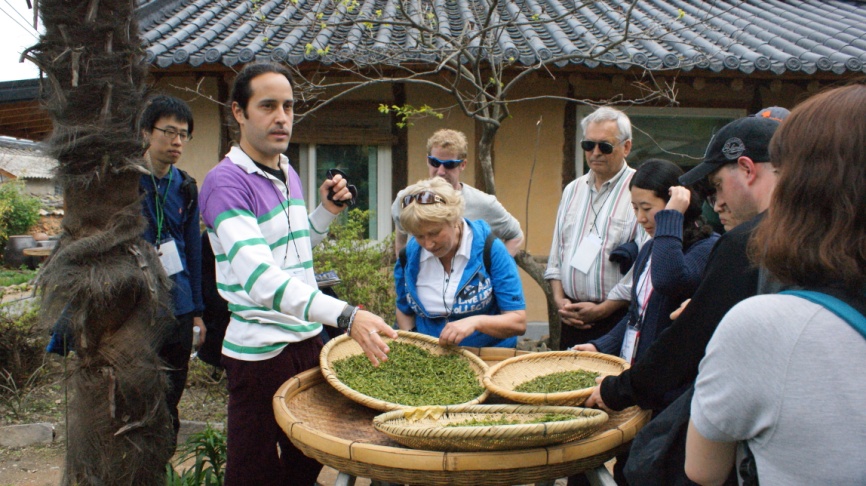 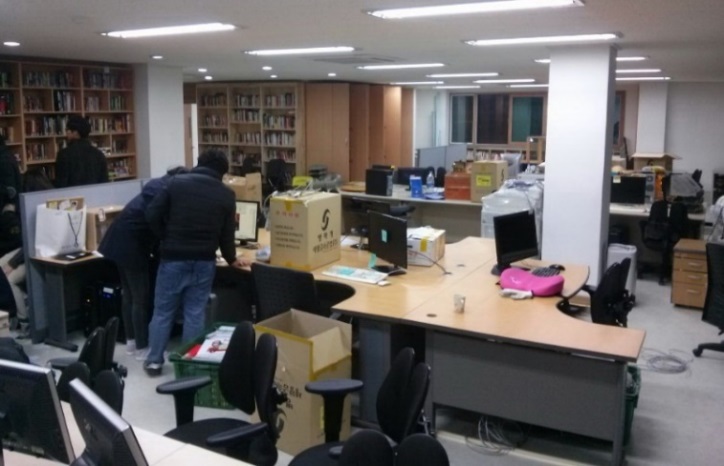 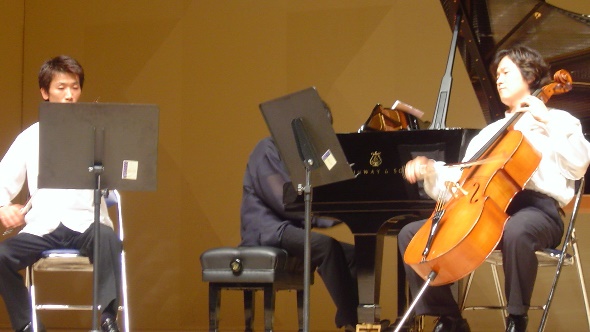 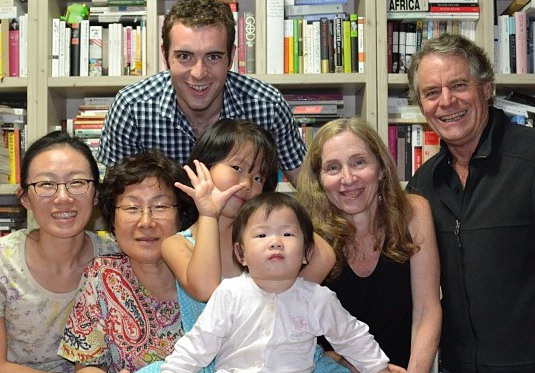 Visions of Gwangju As a Human Rights City
Raising the awareness of HR among younger generation in low intensity activism
Learning from precedents of other parts of the world
Promoting the network of - Human Rights Cities in Korea- Human Rights Cities in Asia